15092022
Пароль  WI FI
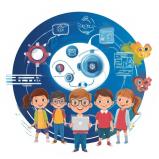 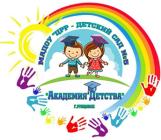 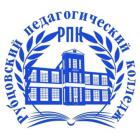 Тема заседания
«смотр-конкурс на лучшую авторскую интерактивную игру среди педагогов дошкольных учреждений г. Рубцовска»
ММО «Использование современных ИКТ в воспитательно-образовательном процессе ДОУ»
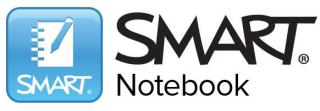 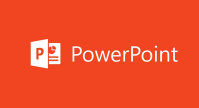 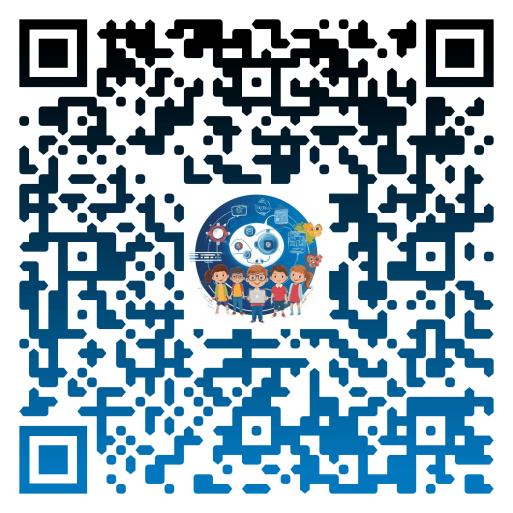 Отзыв о работе ММО за 2024-2025 учебный год
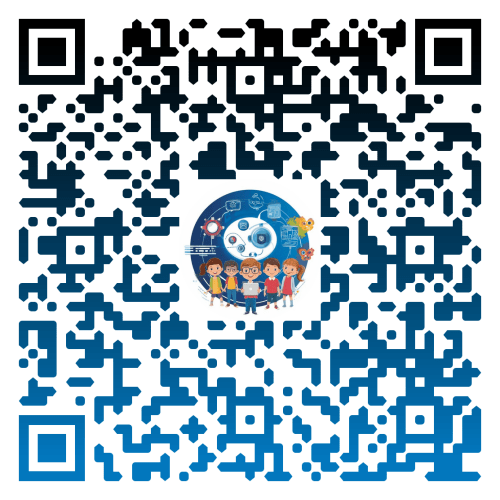 План работы на 2025-2026 учебный год
городской профессиональный смотр-конкурс
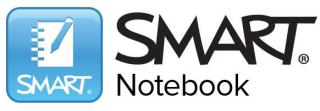 ЛУЧШАЯ РАЗРАБОТКА АВТОРСКОЙ ИНТЕРАКТИВНОЙ ИГРЫ
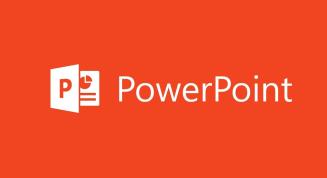 Цель Конкурса — выявление лучших авторских интерактивных игр, направленных на развитие познавательных способностей, творческих навыков и социальной адаптации детей дошкольного возраста.
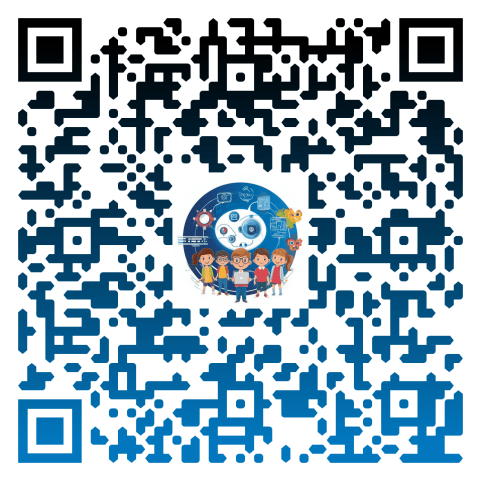 «Приз зрительских симпатий»
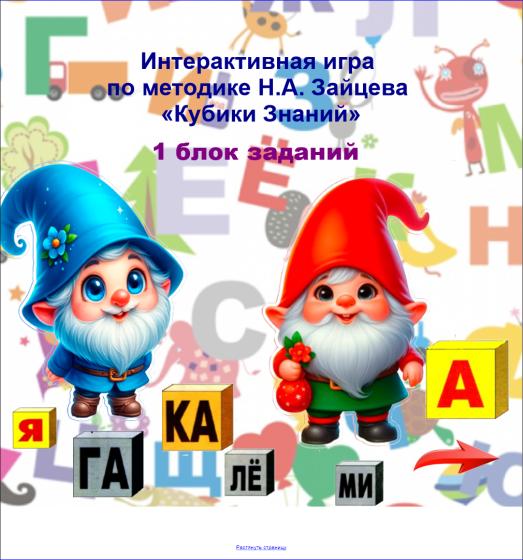 1
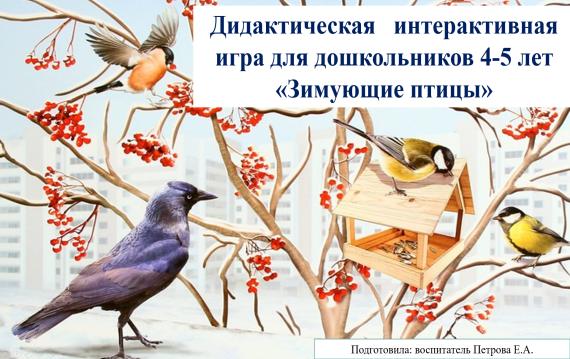 2
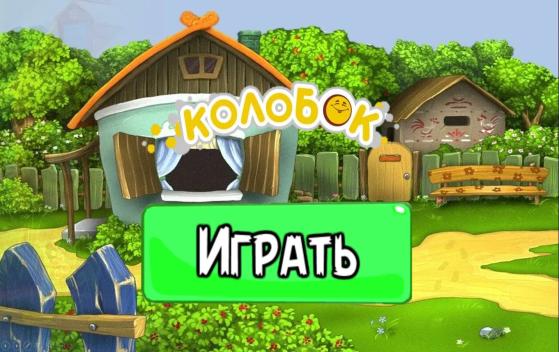 3
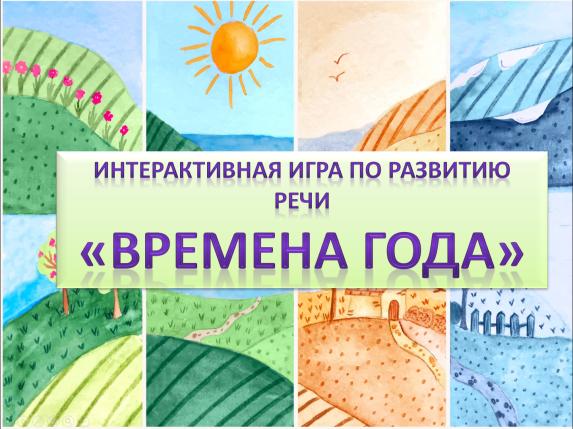 4
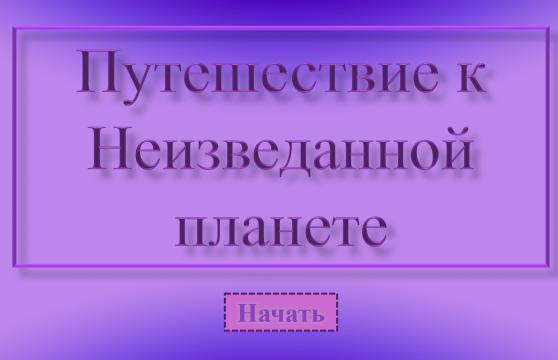 5
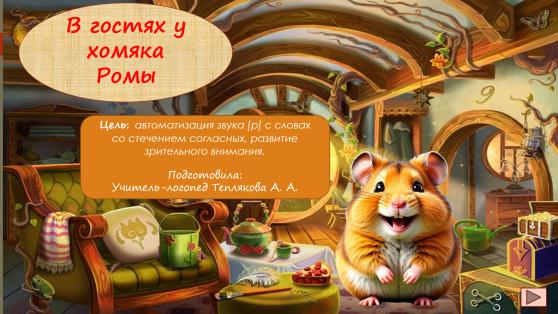 6
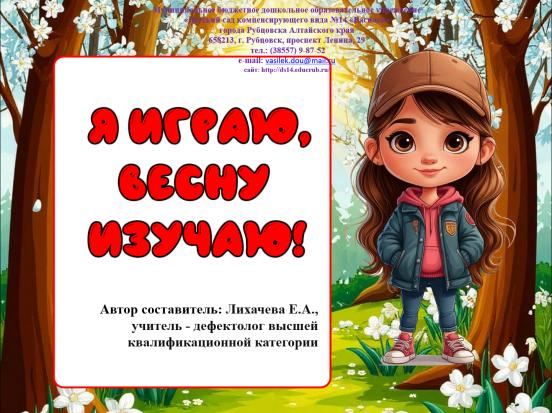 7
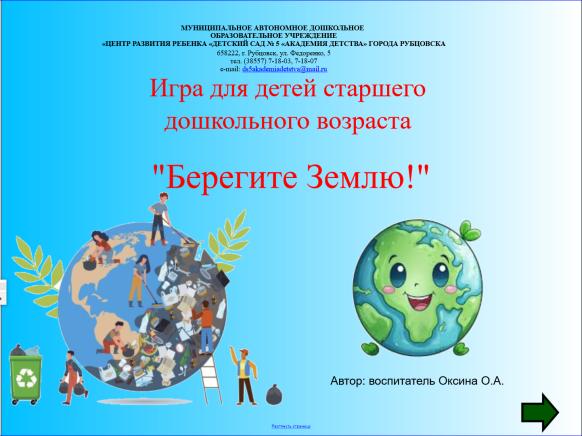 8
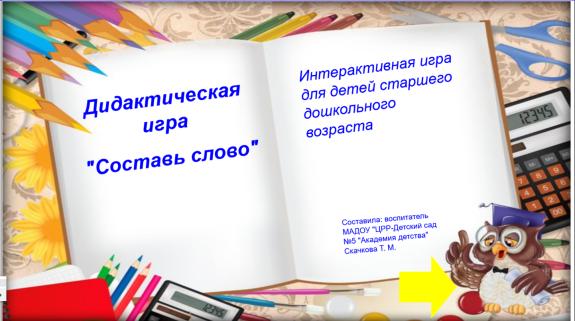 9
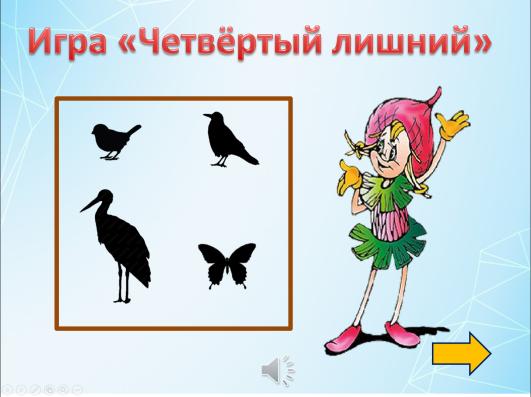 10
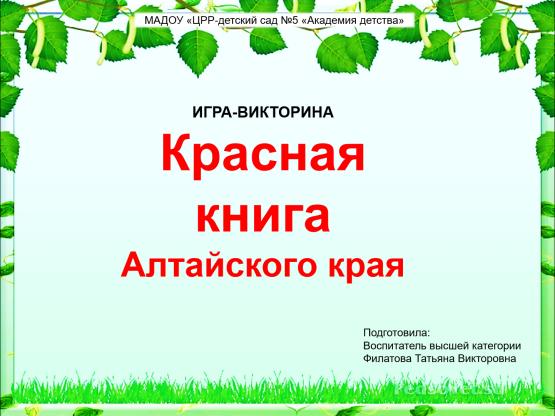 11
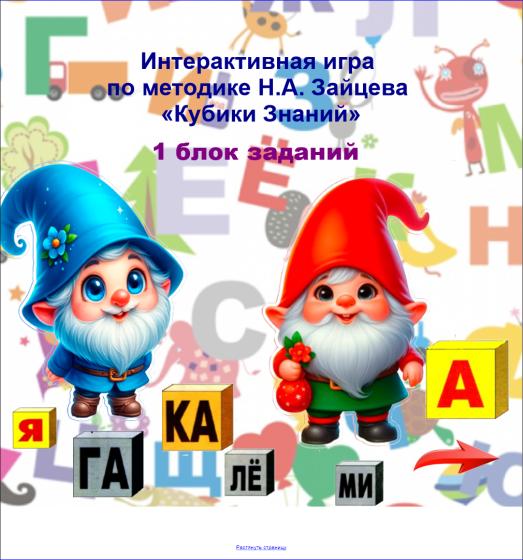 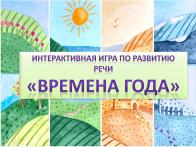 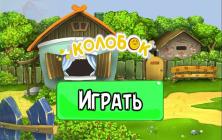 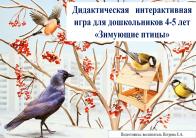 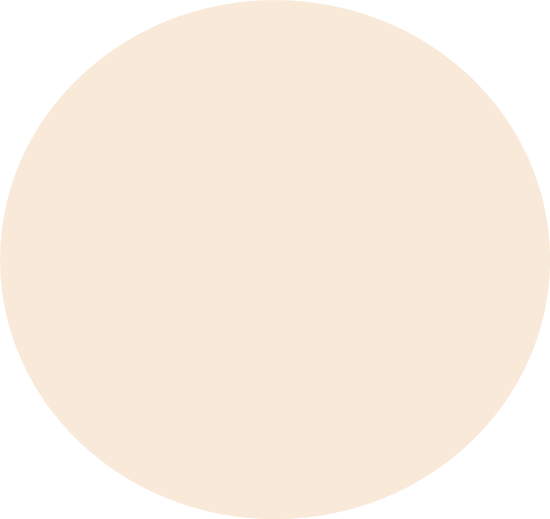 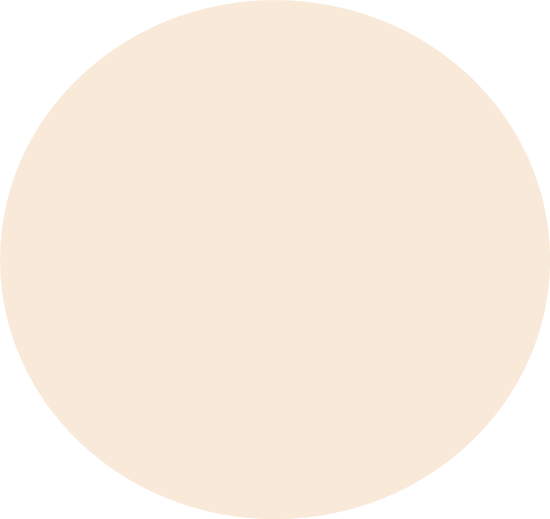 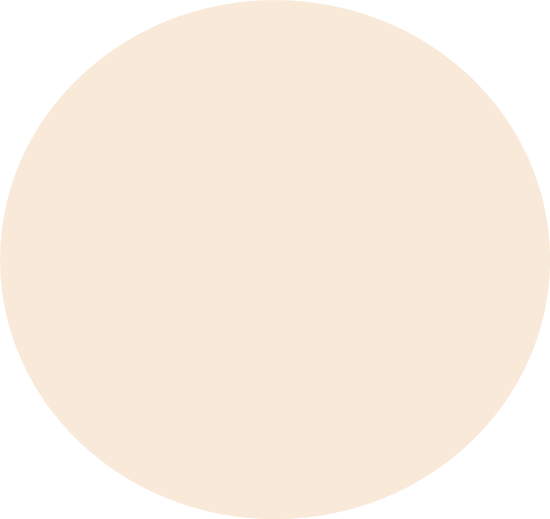 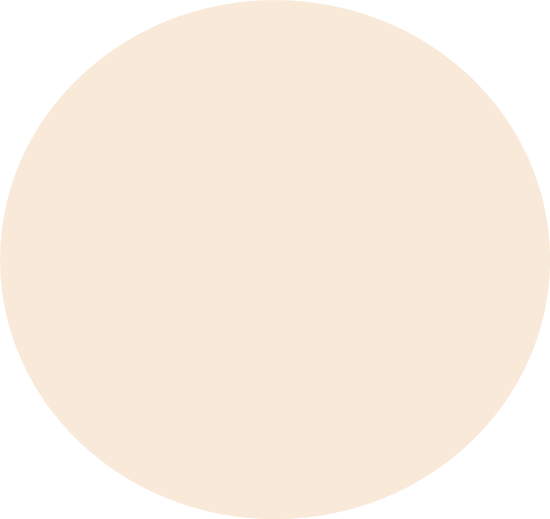 3
4
2
1
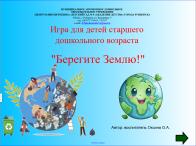 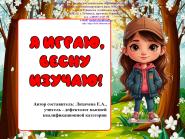 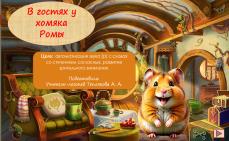 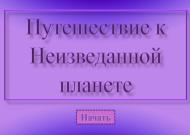 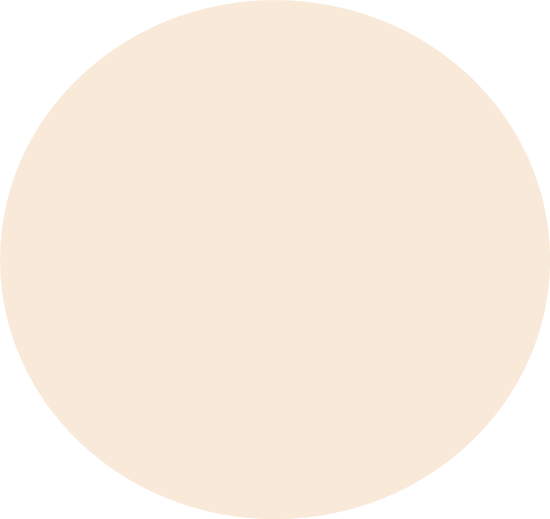 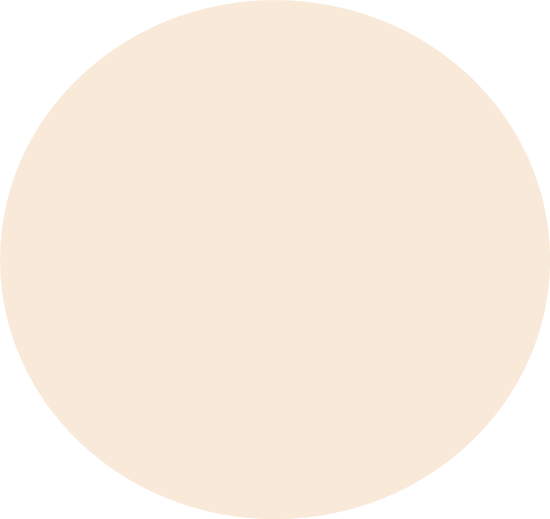 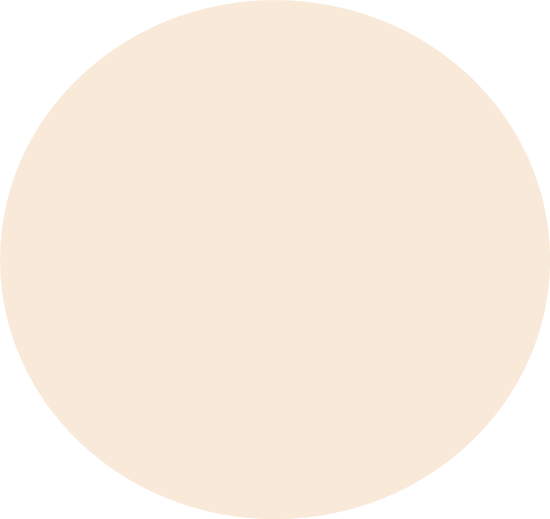 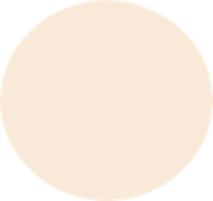 7
5
6
8
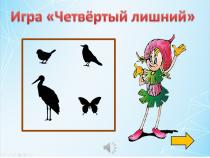 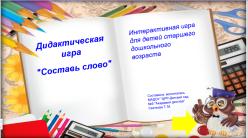 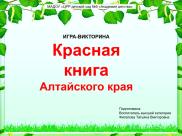 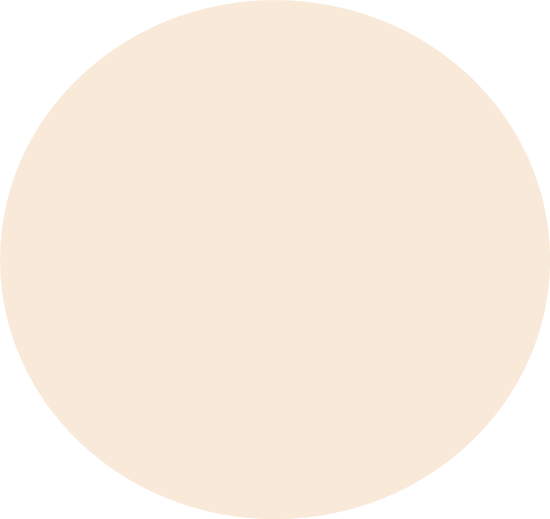 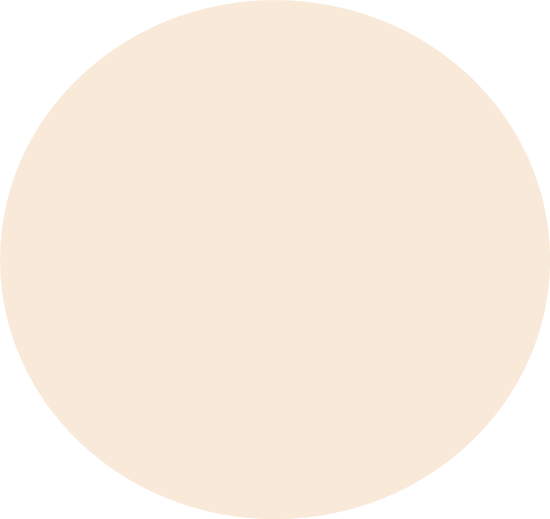 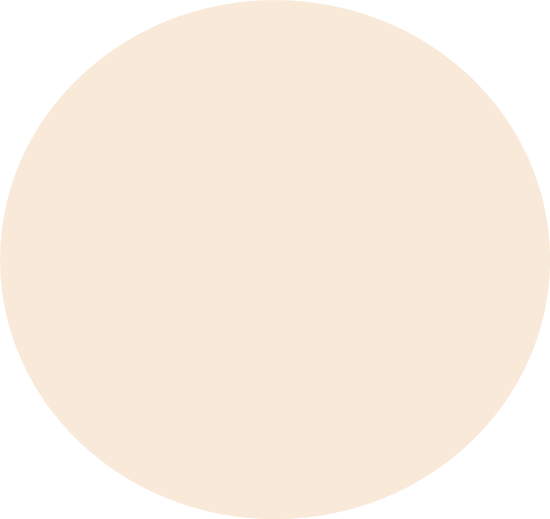 11
9
10
Желаем вам успехов и ждем вас с новыми идеями!